Beulieu AbbeyHampshire
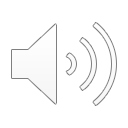 1
[Speaker Notes: [Image Credit: Beulieu Abbey in John Cassell, Cassell's Illustrated History of England, Volume 2 (1865). Available under the Creative Commons Licence at https://commons.wikimedia.org/wiki/File:P102-Beaulieu_Abby,_where_Perkin_Warbeck_took_Sanctuary.jpg ]]
Warbeck & Warwick
Opposite: the Tower of London where Warbeck and the earl of Warwick were imprisoned. 
Warbeck was tried and hanged at Tyburn on 23rd November 1499
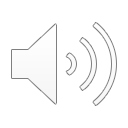 2
[Speaker Notes: [Image Credit: Padraig, White Tower, Tower of London, England (2007). Available under the Creative Commons Licence at https://commons.wikimedia.org/wiki/File:Whitetowerlondon.jpg]]
Source Investigation: Henry’s Spending on Security & the Case of Perkin Warbeck
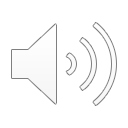 [Speaker Notes: [Image Credit: Cropped image of Henry Tudor of England. Available under the Creative Commons Licence at  https://commons.wikimedia.org/wiki/File:Henry_Tudor_of_England_cropped.jpg]]